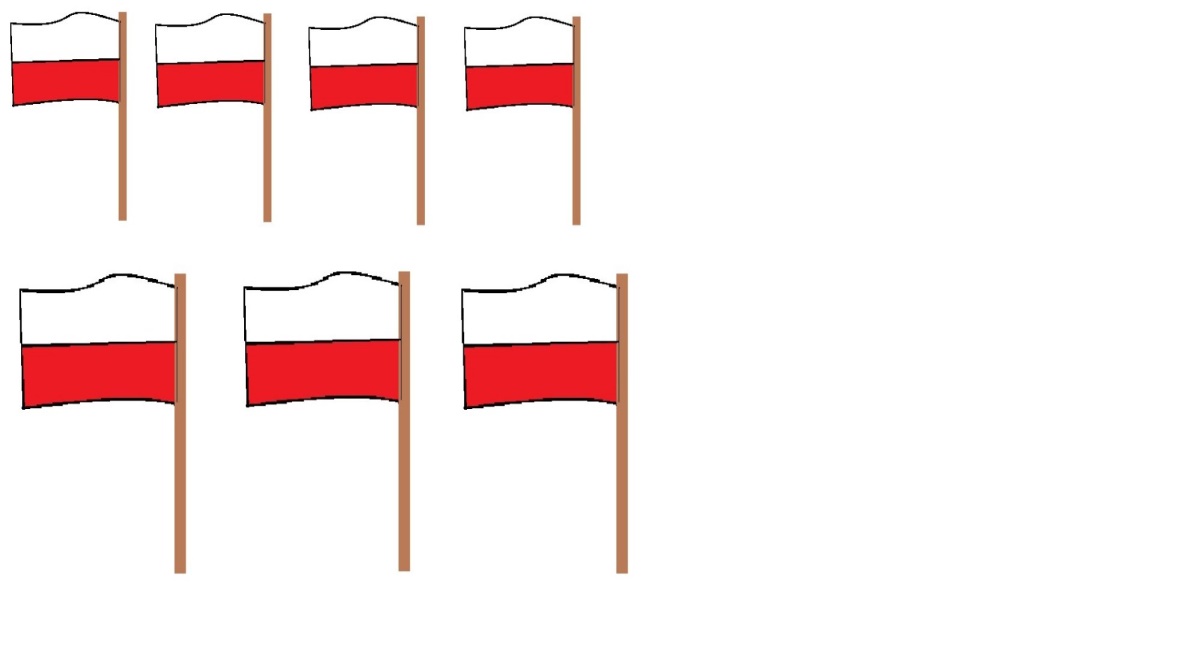 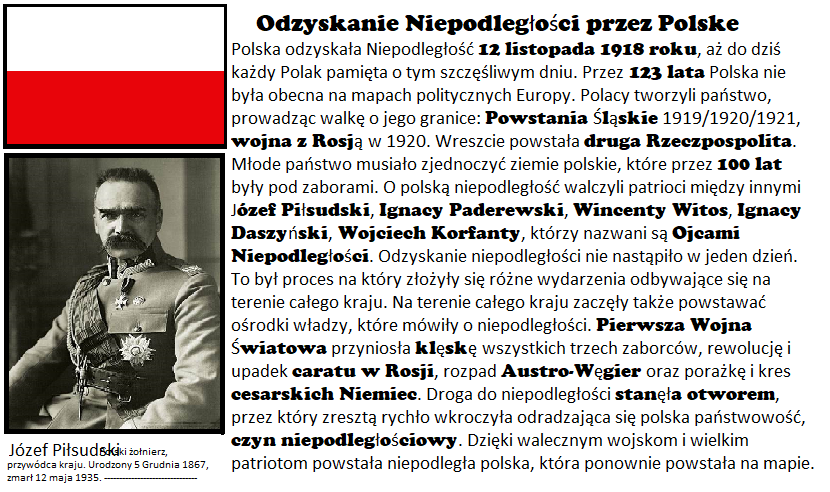 11 listopada 2020r.
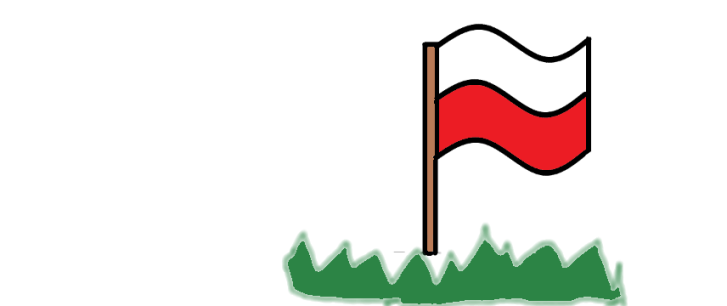 102 rocznica
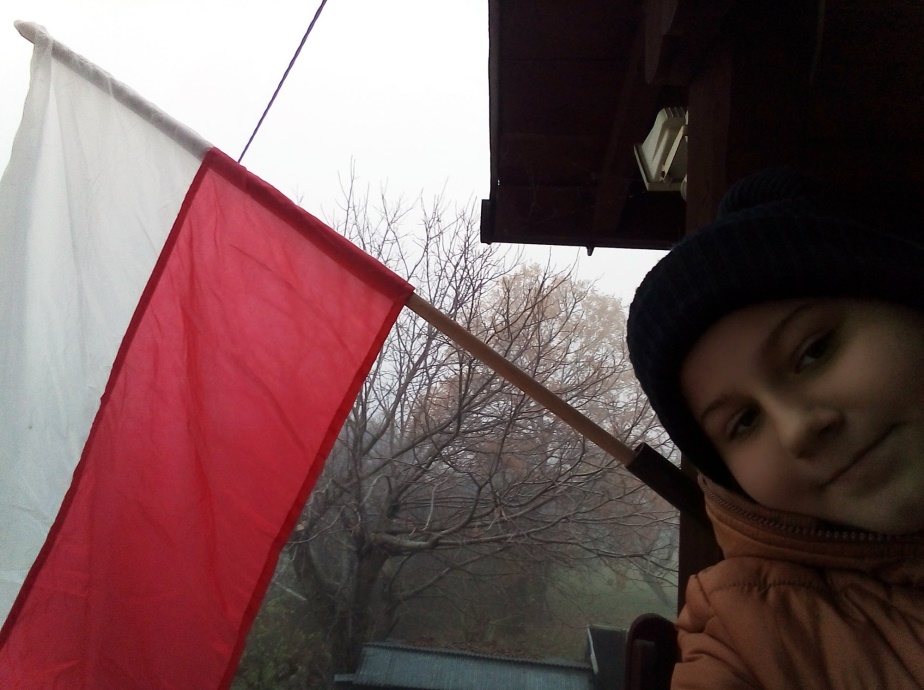 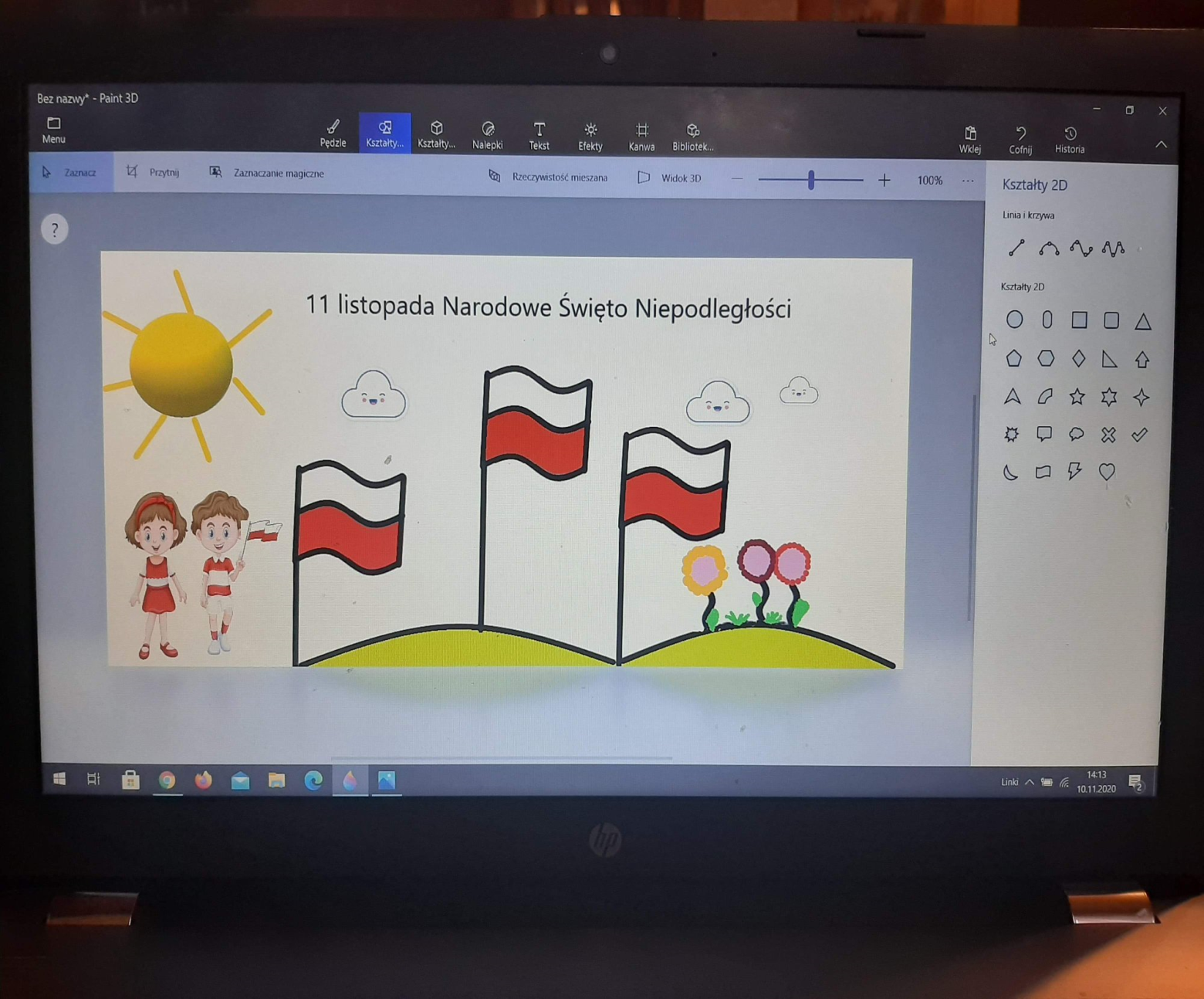 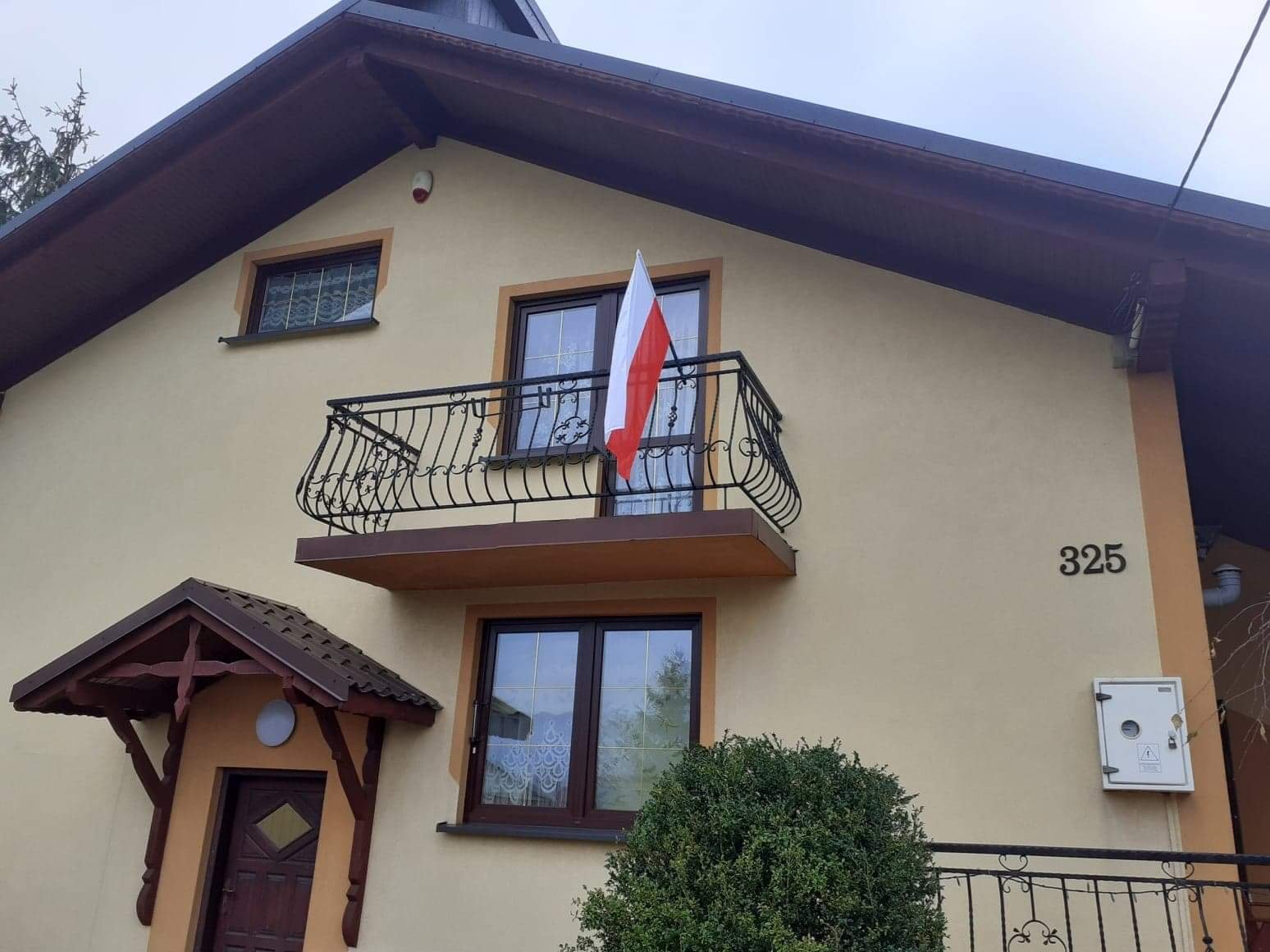 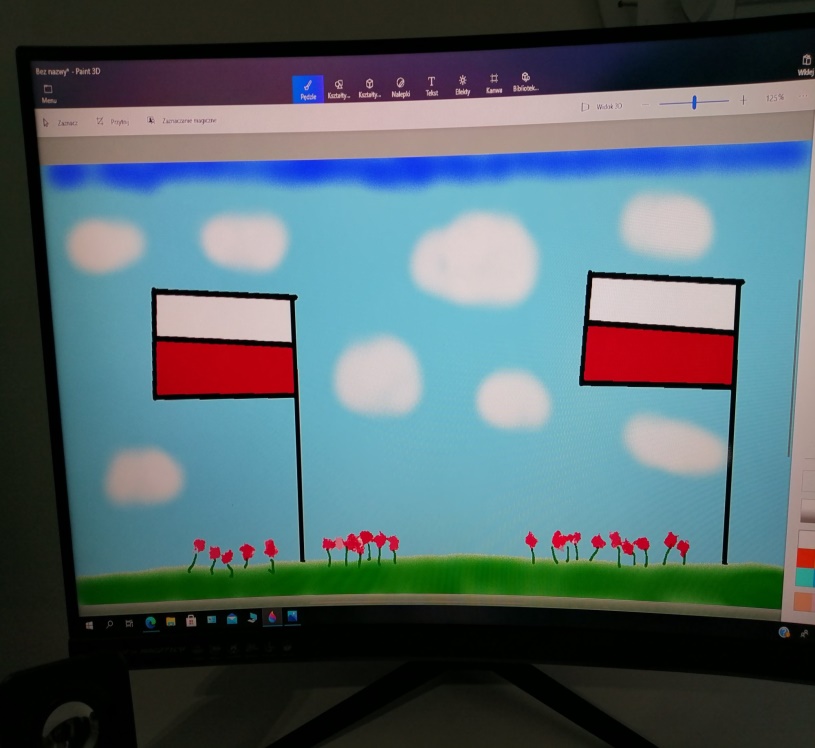 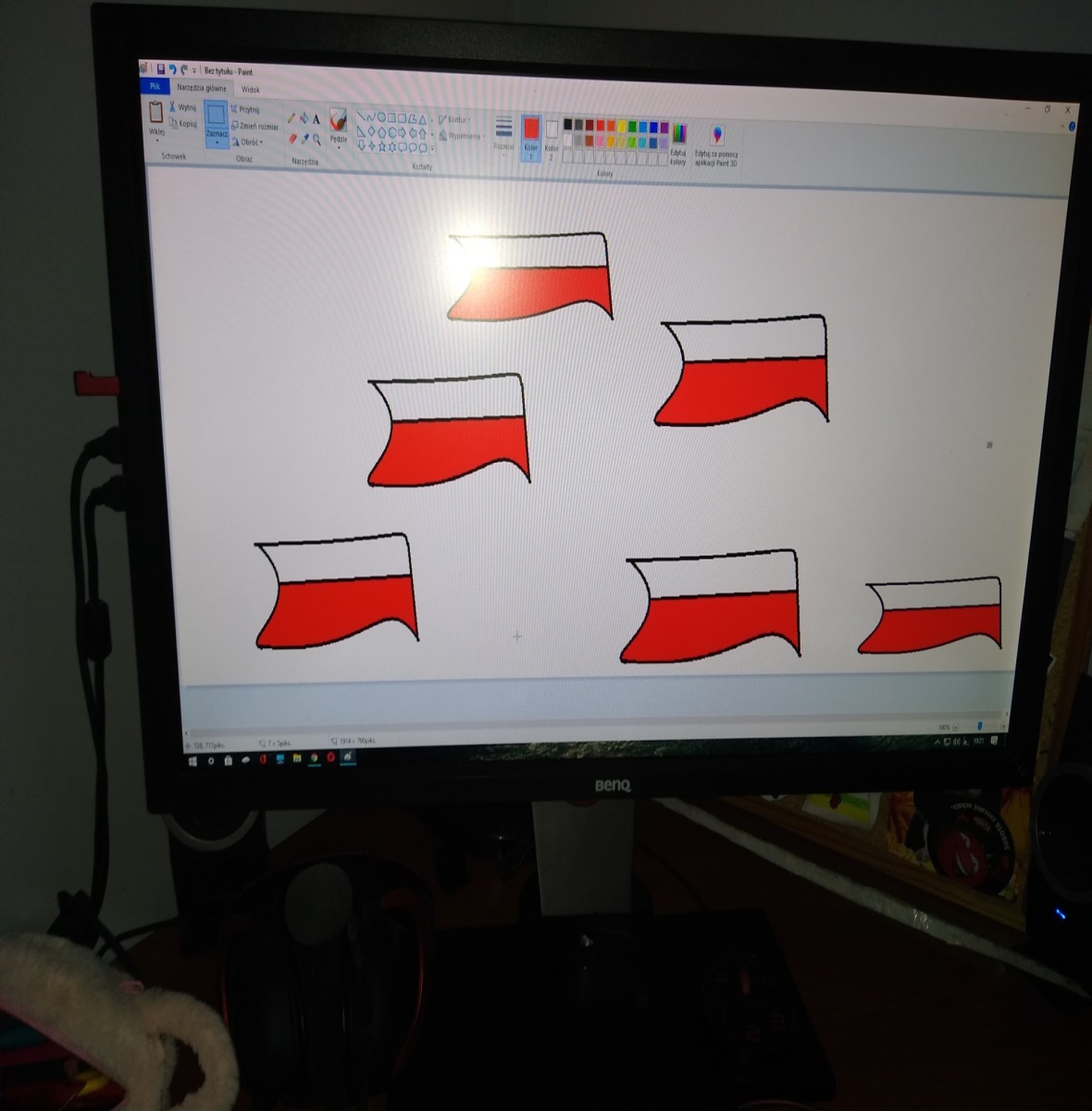 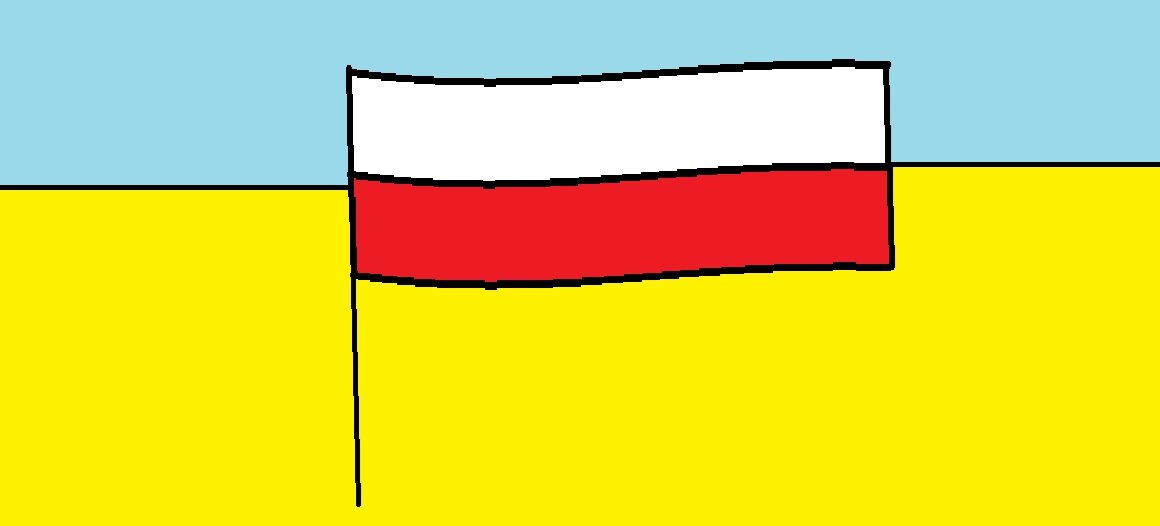 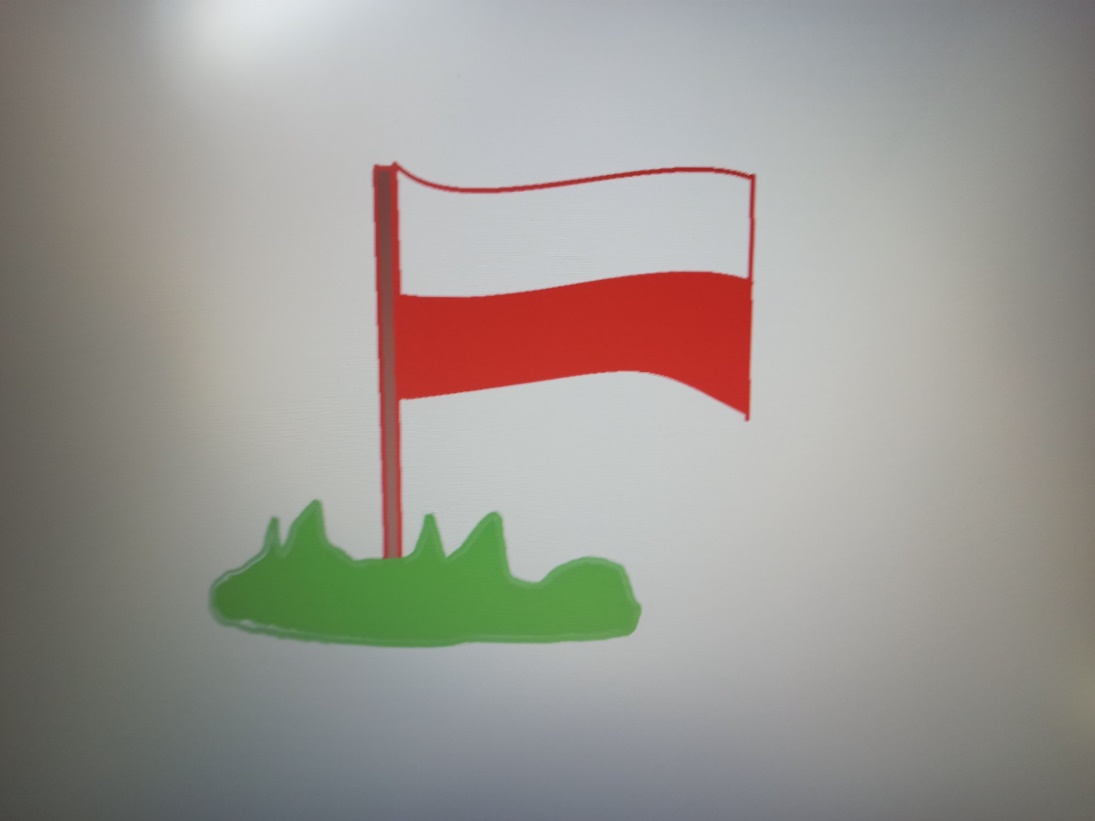 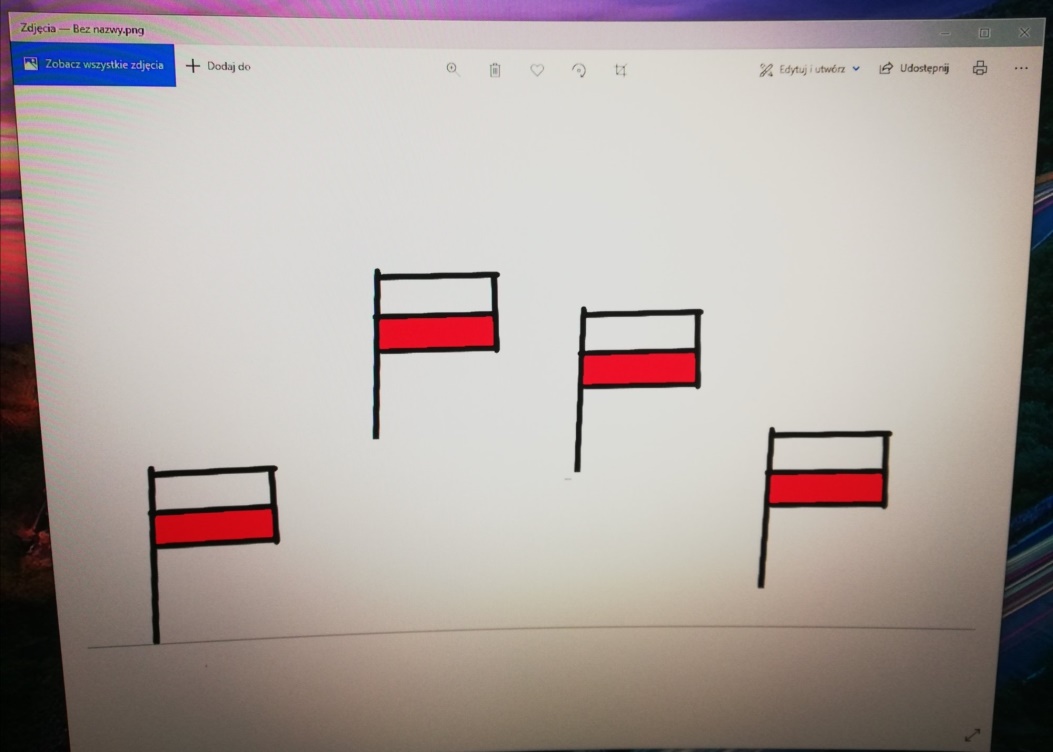 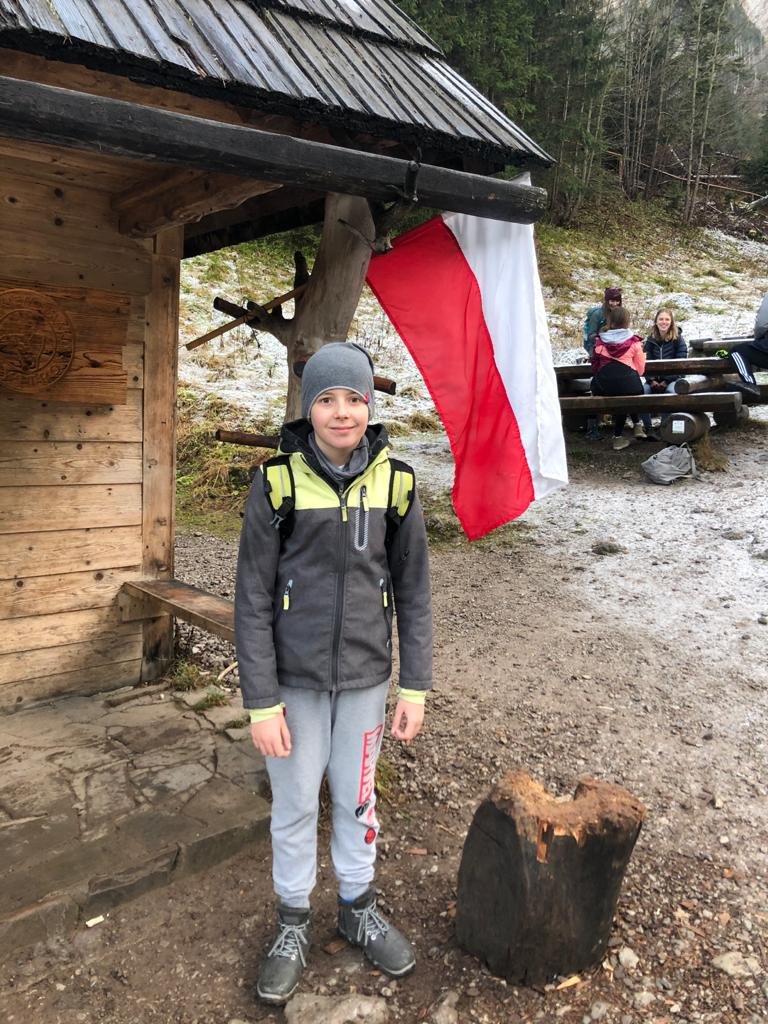 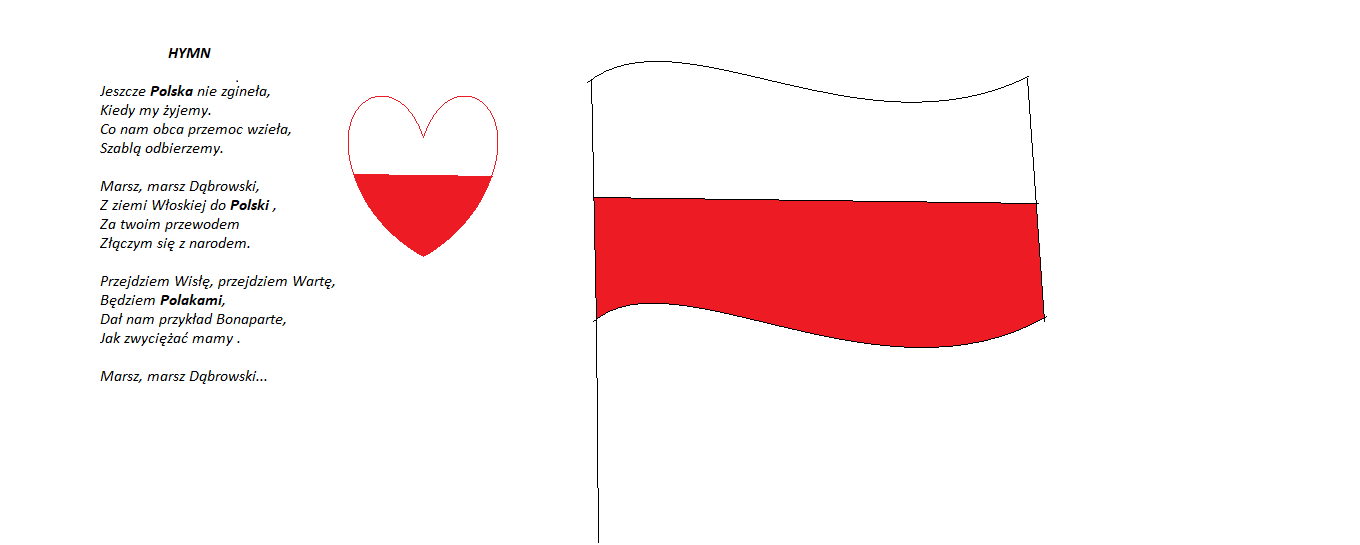 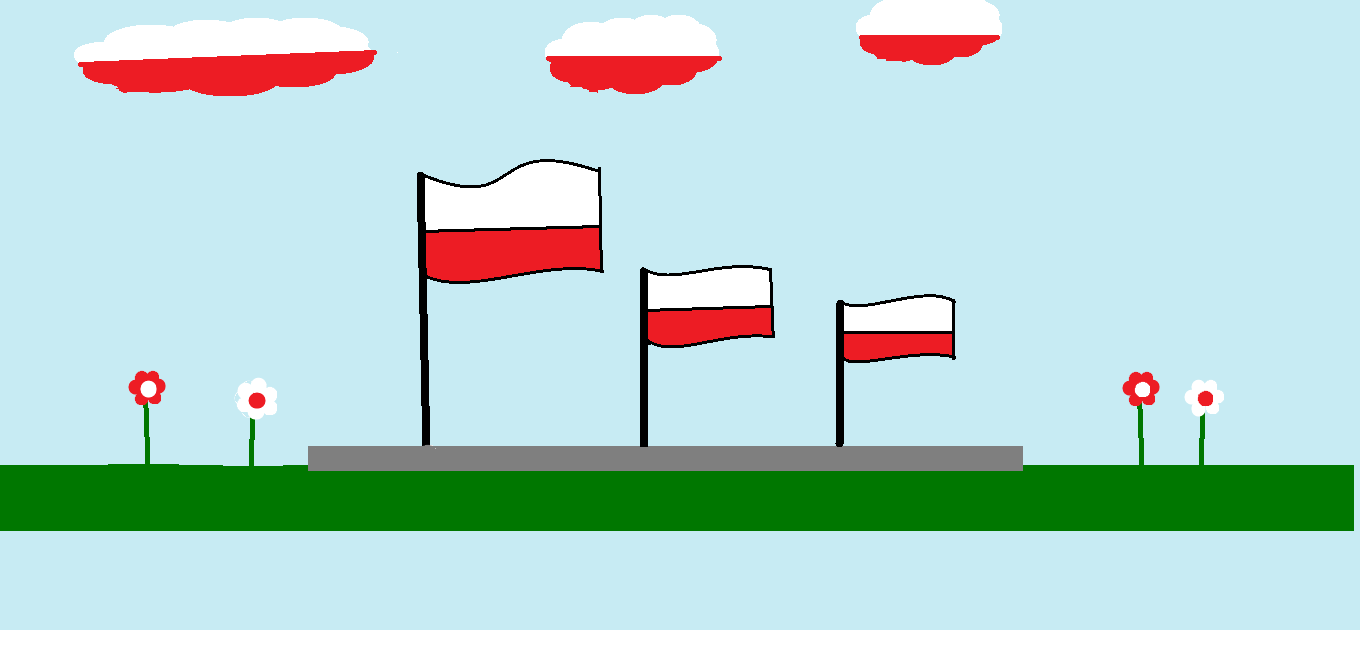 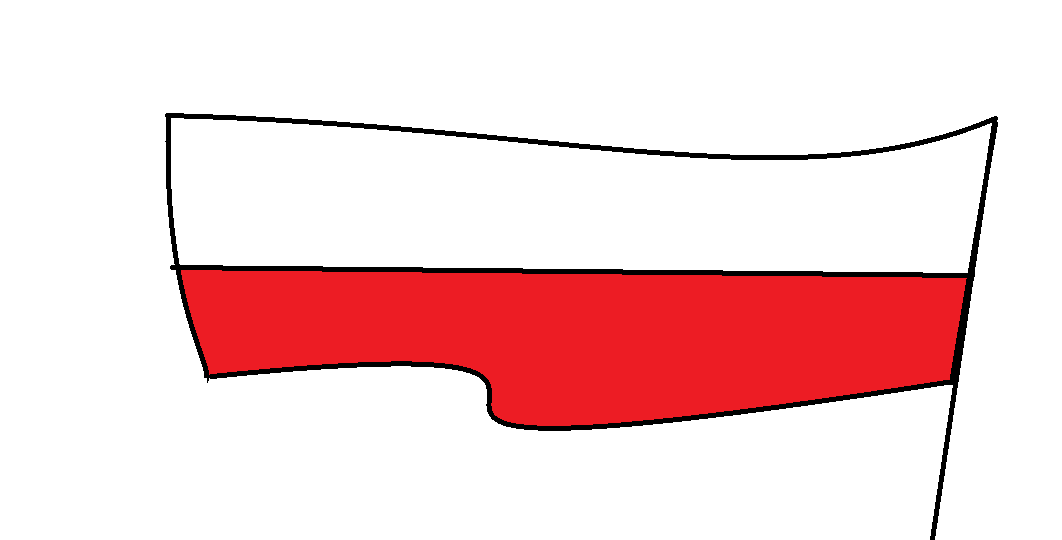 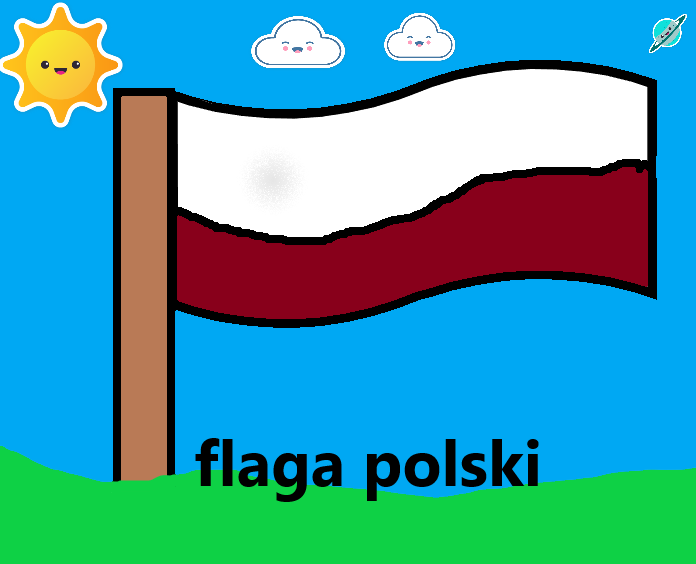 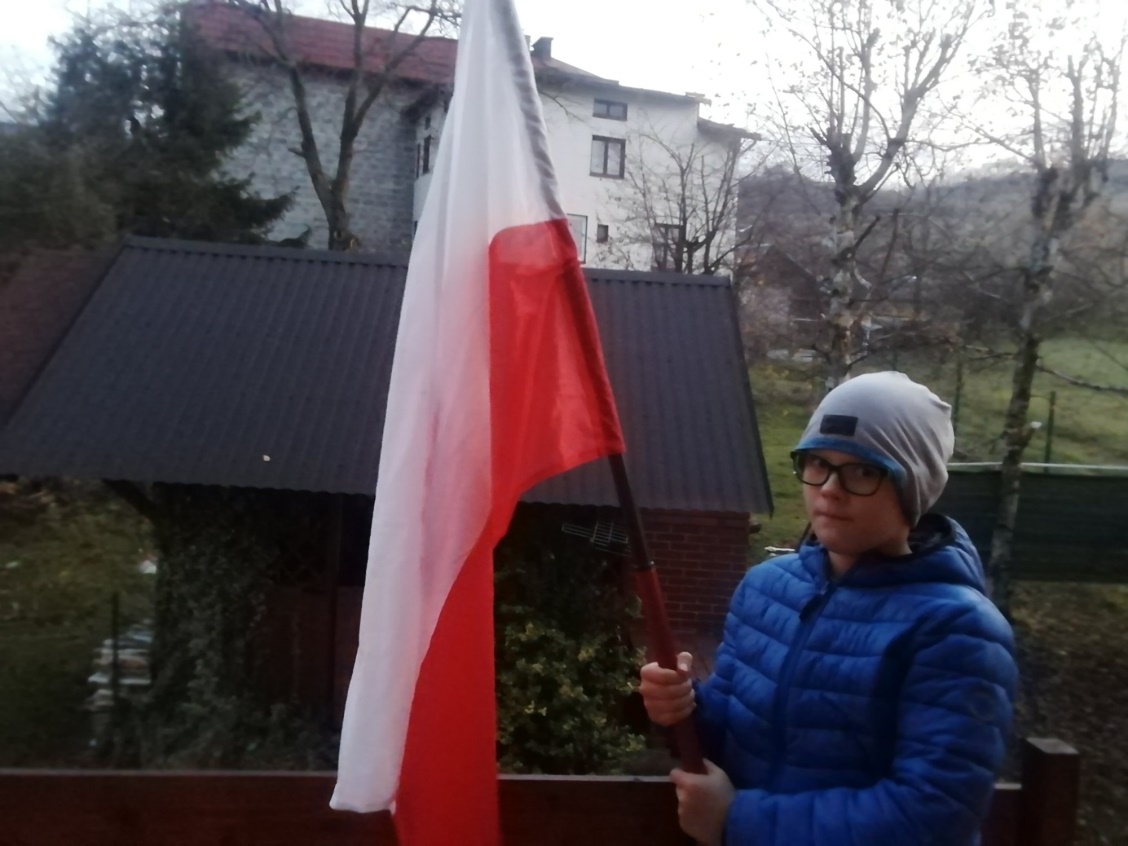 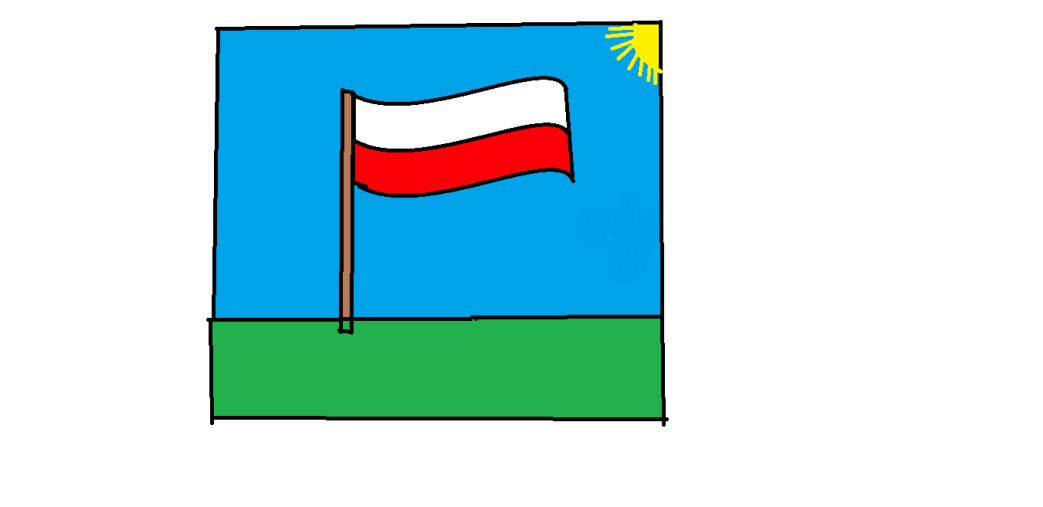 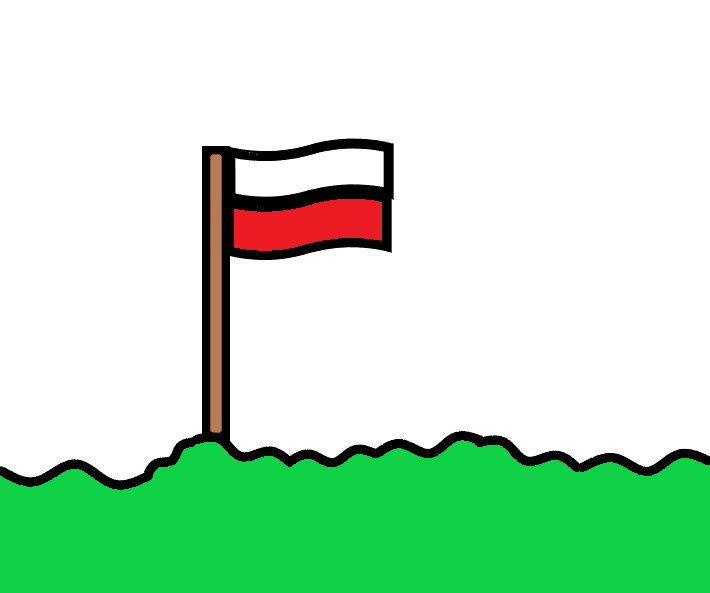 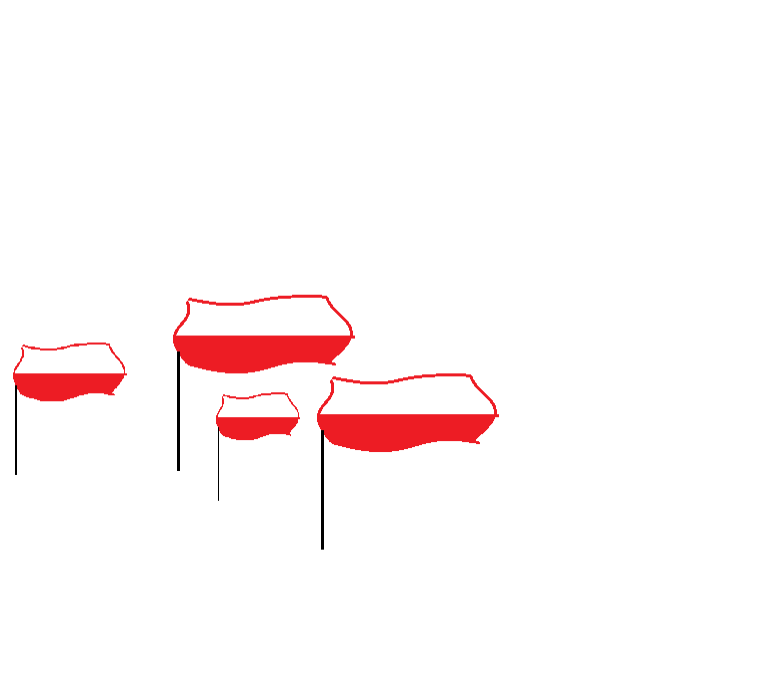 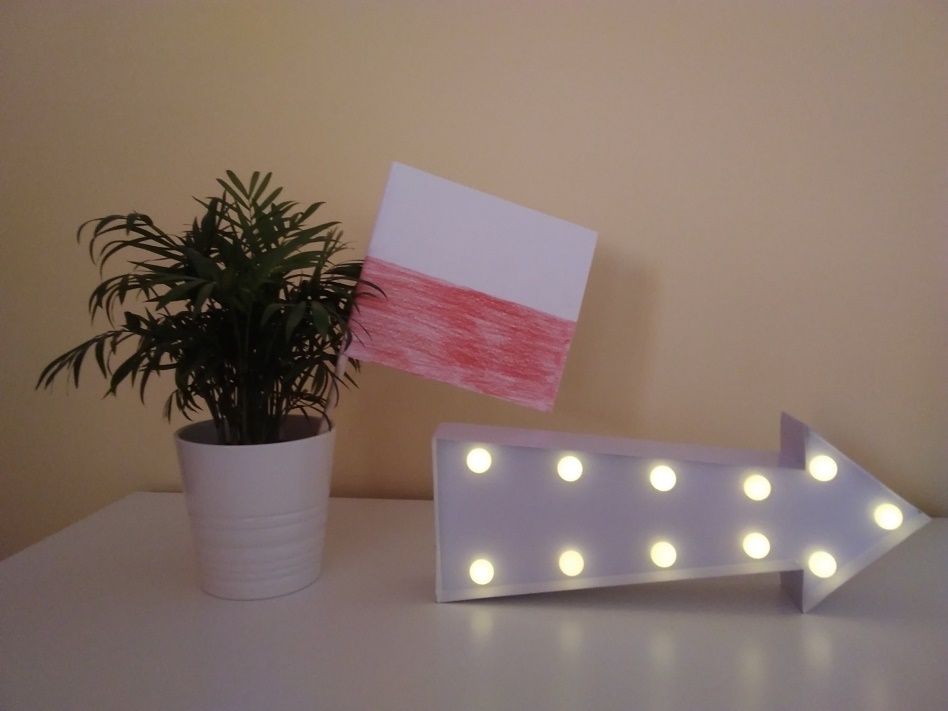 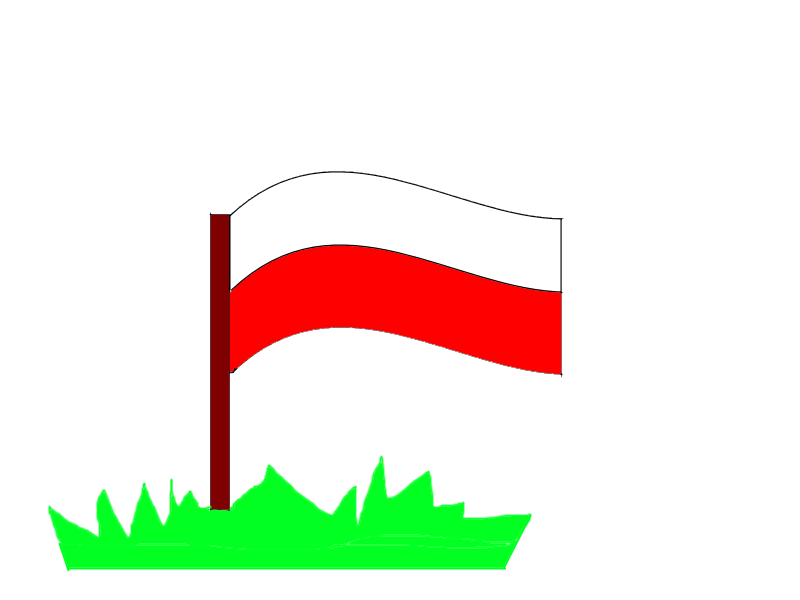 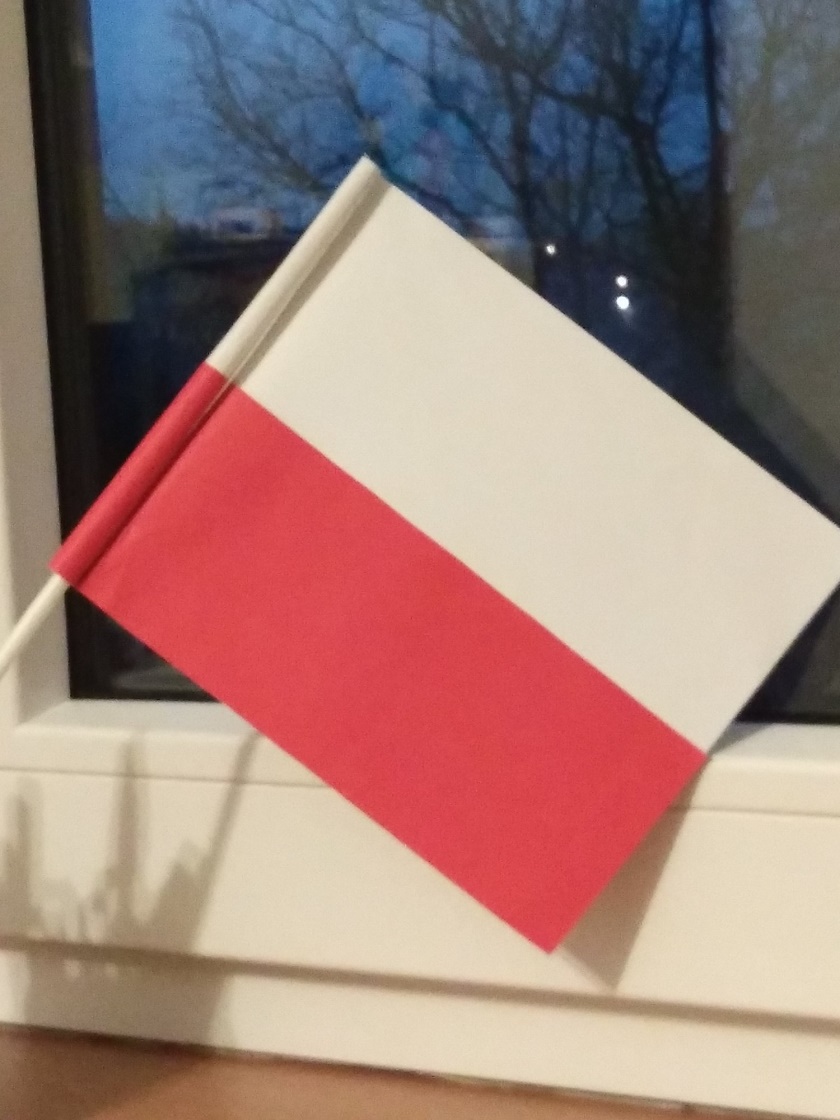 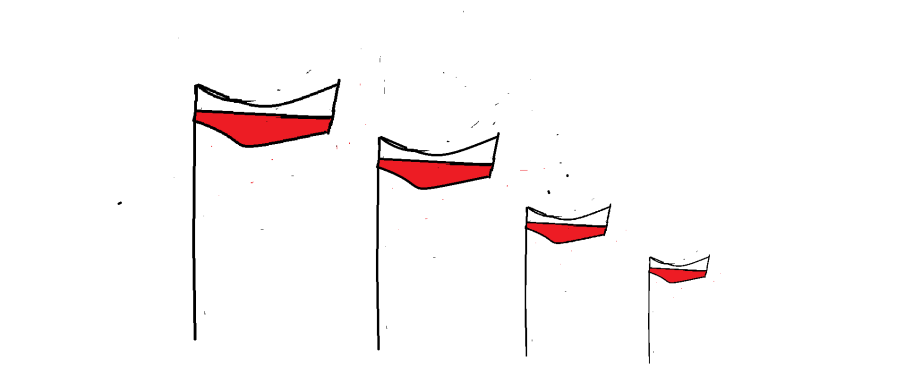 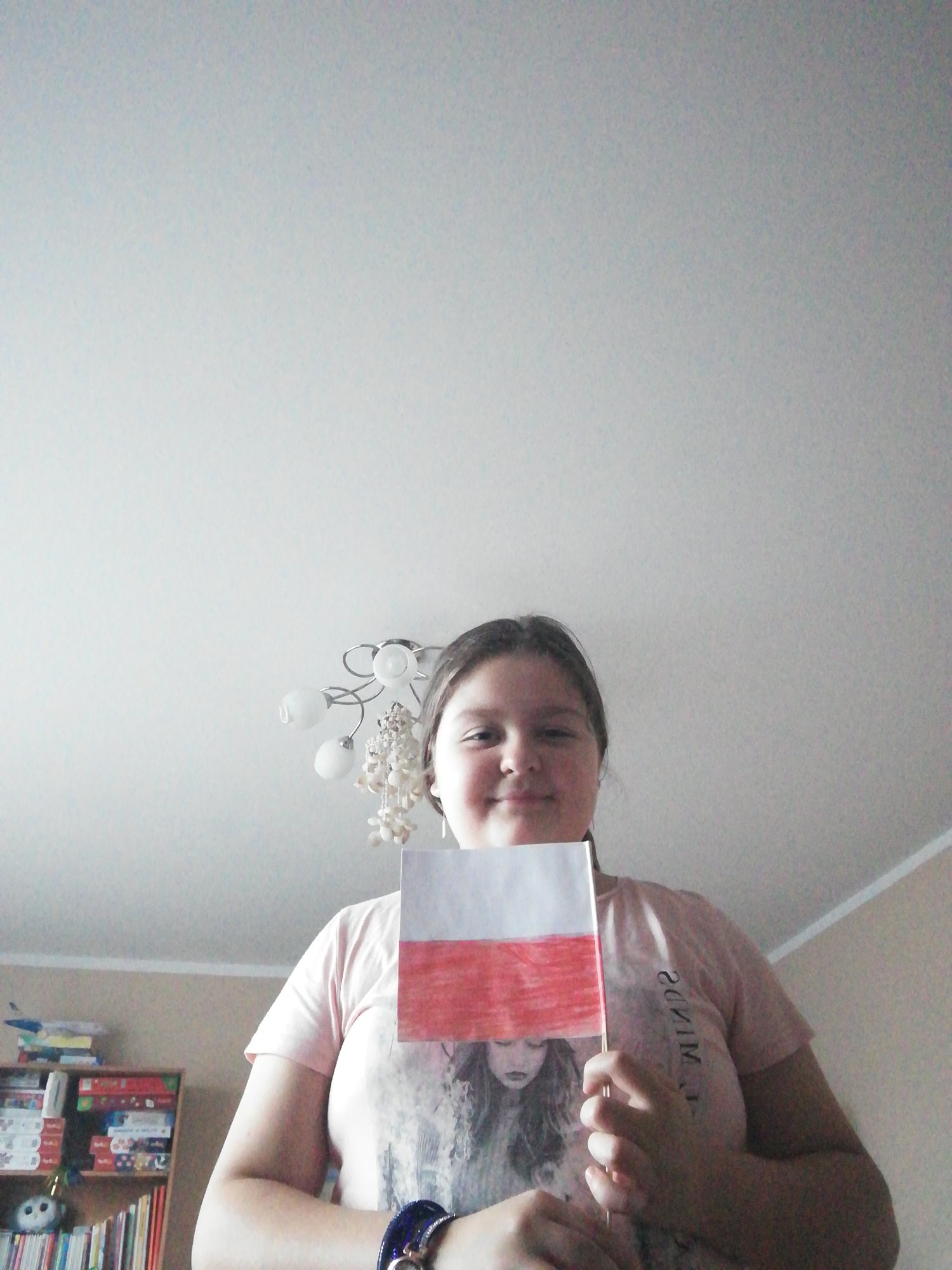 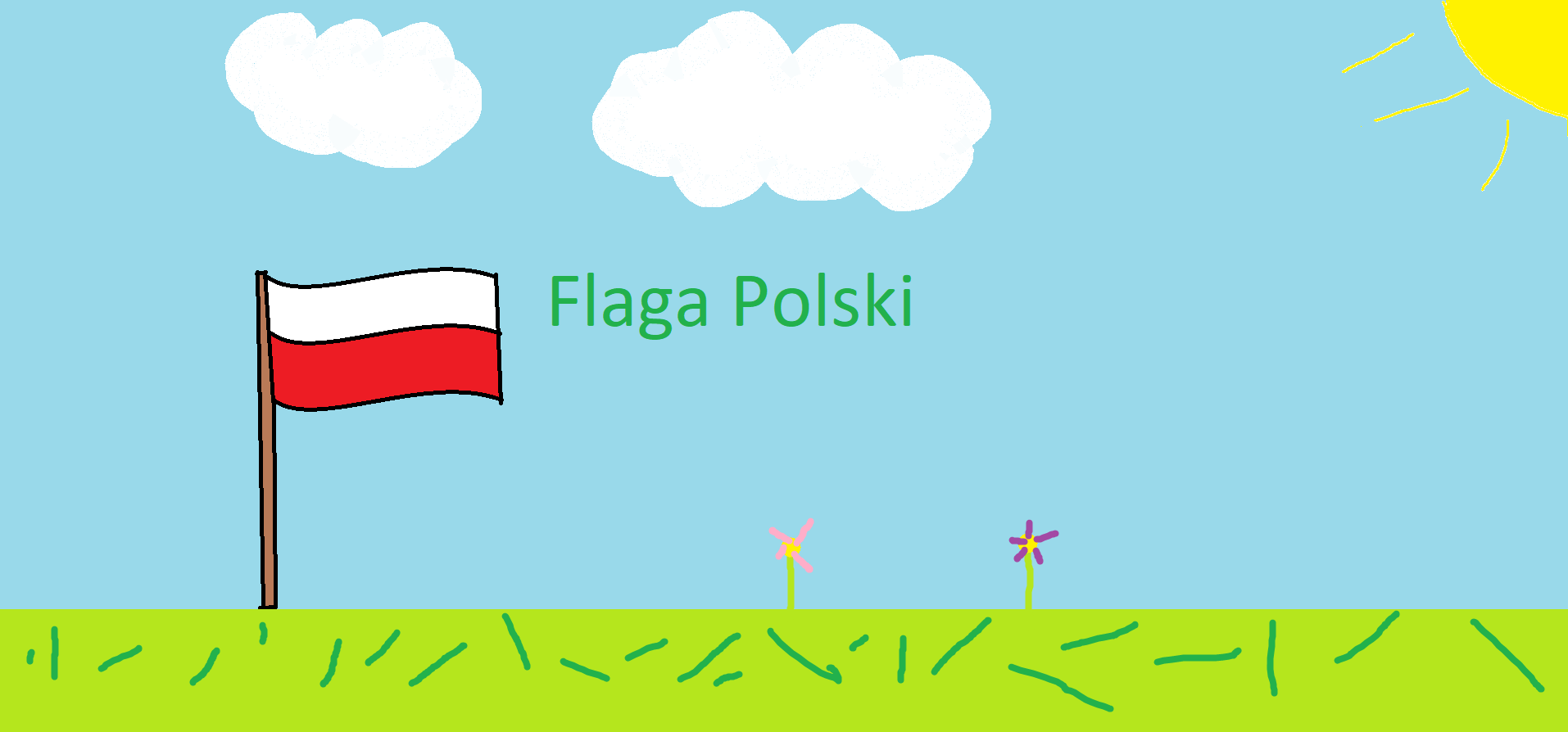 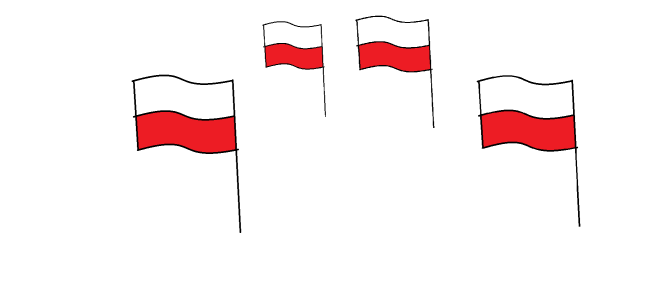 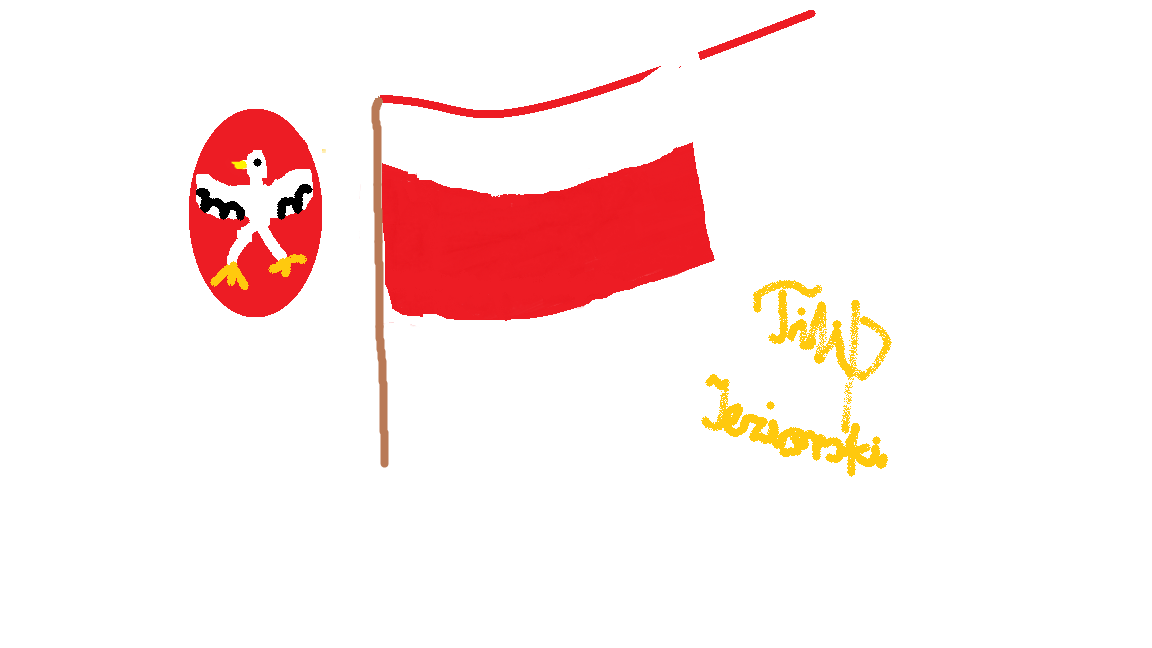 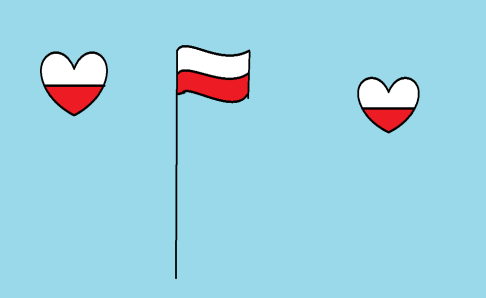 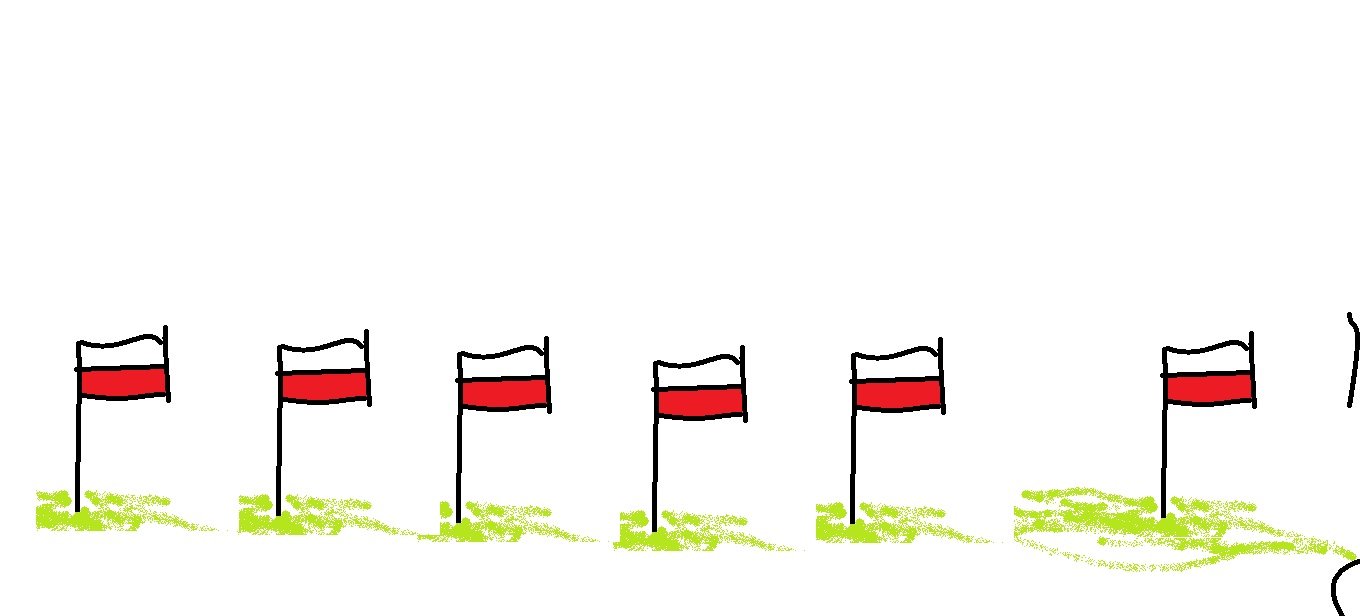 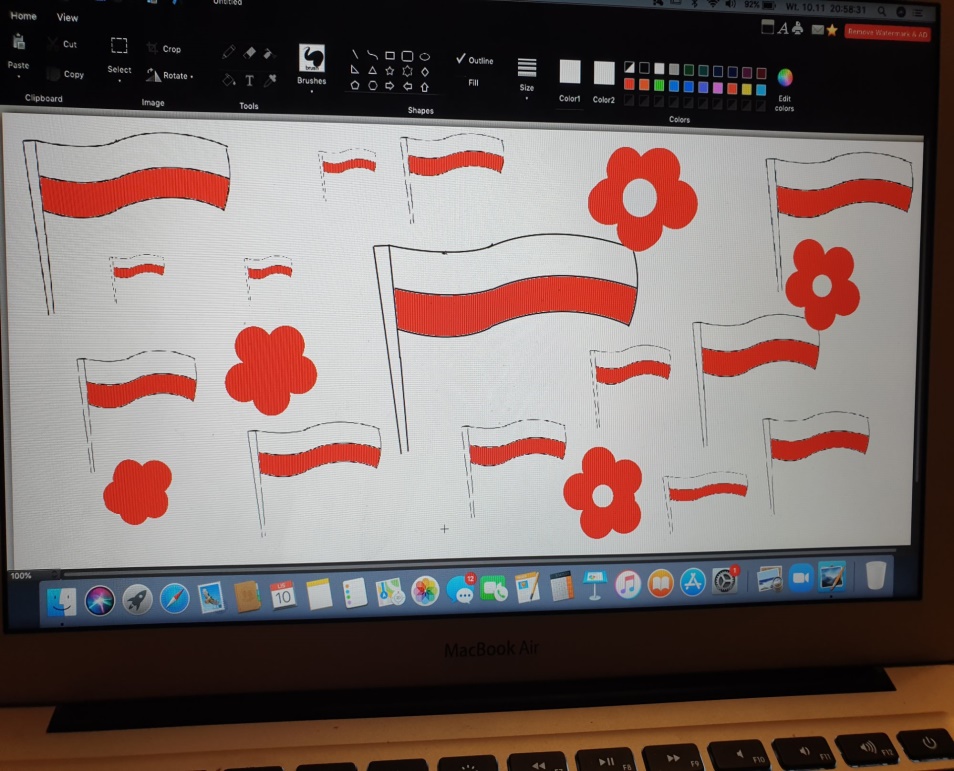 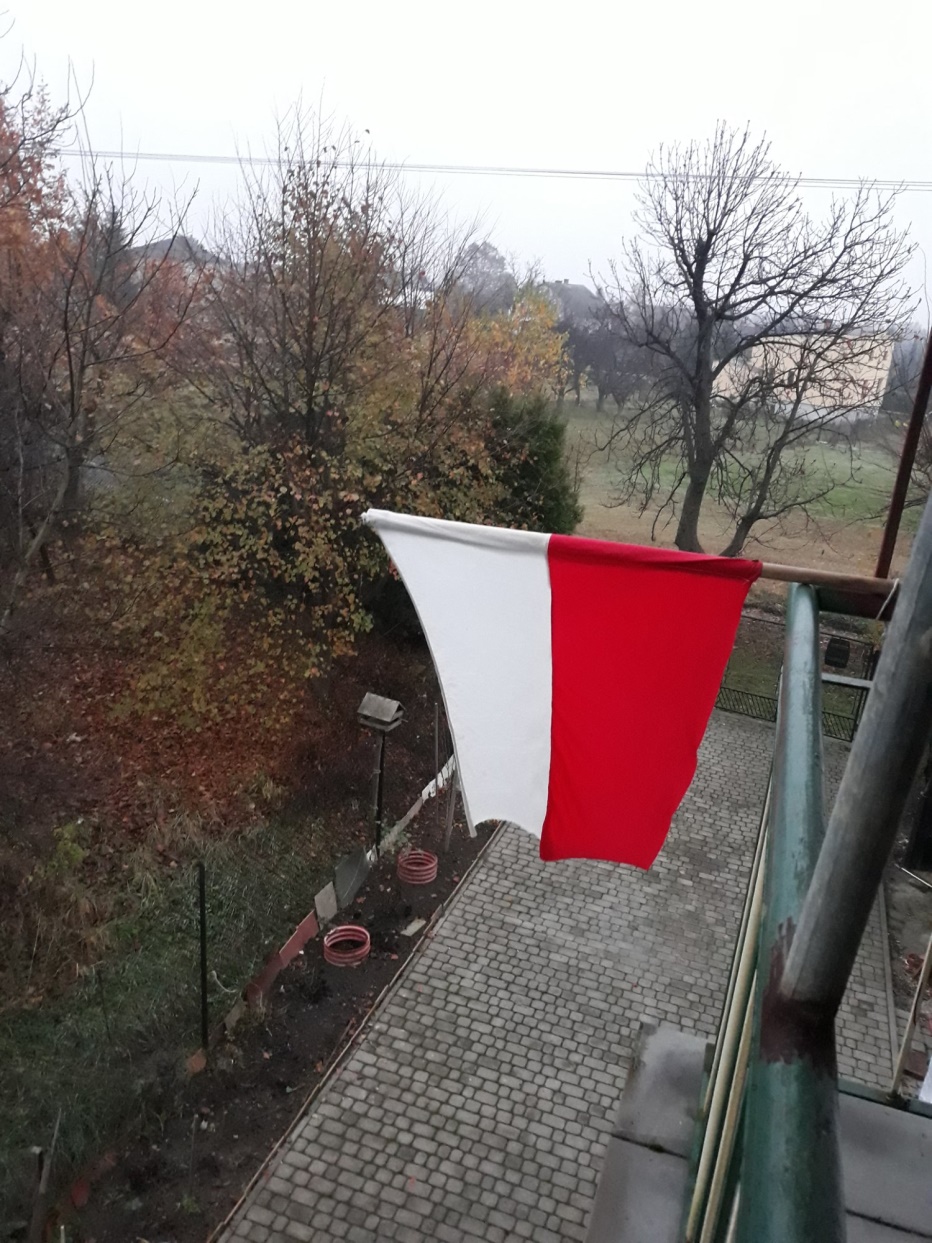 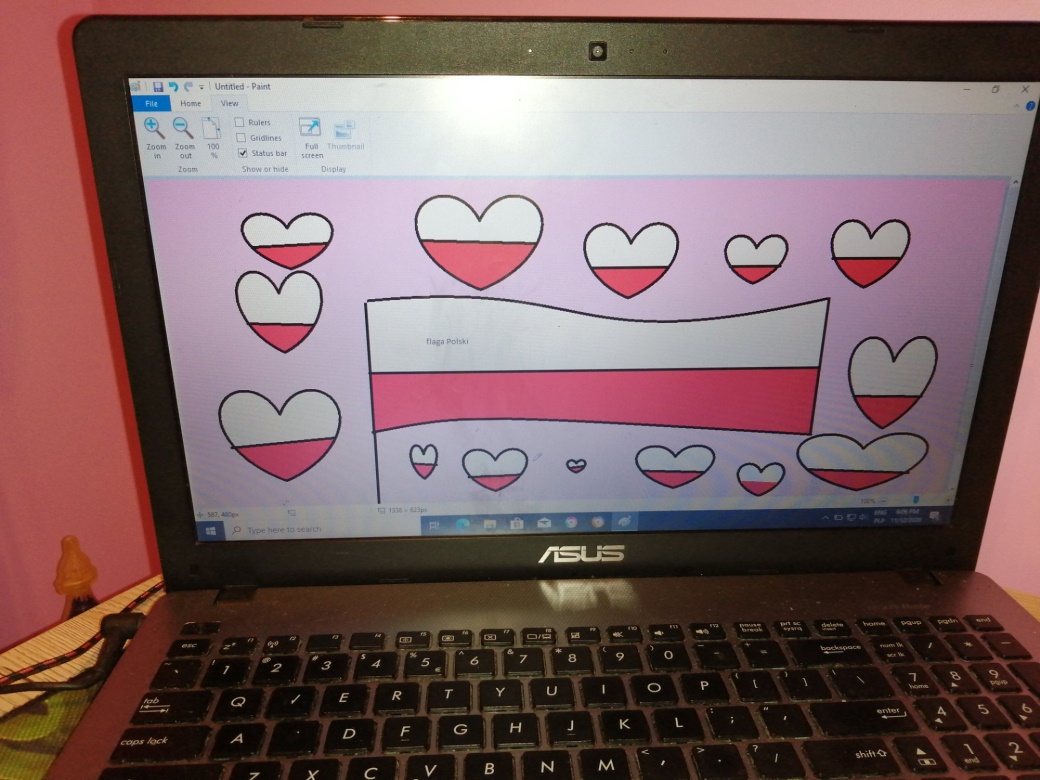 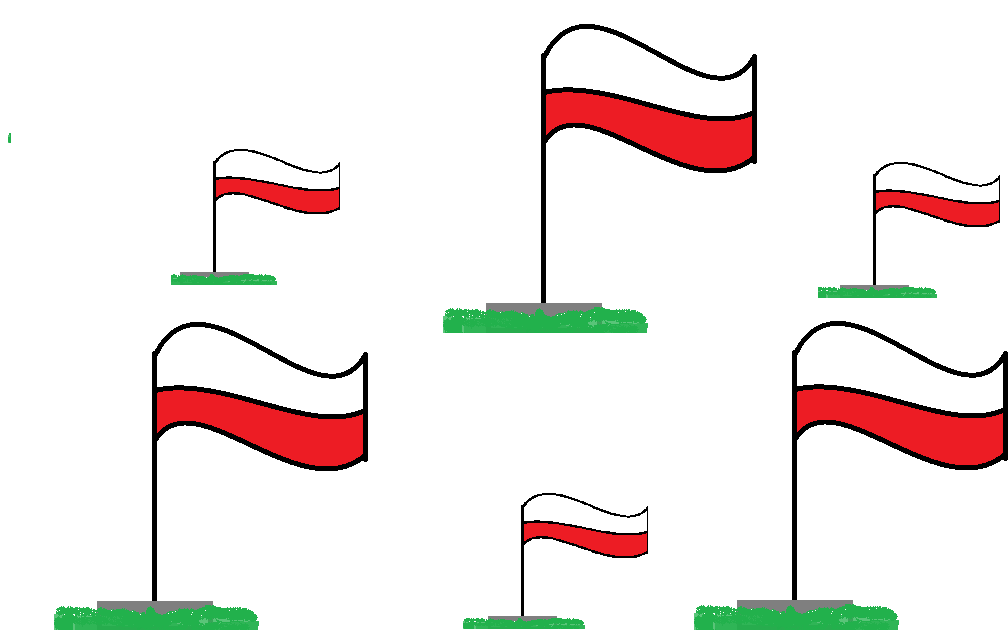 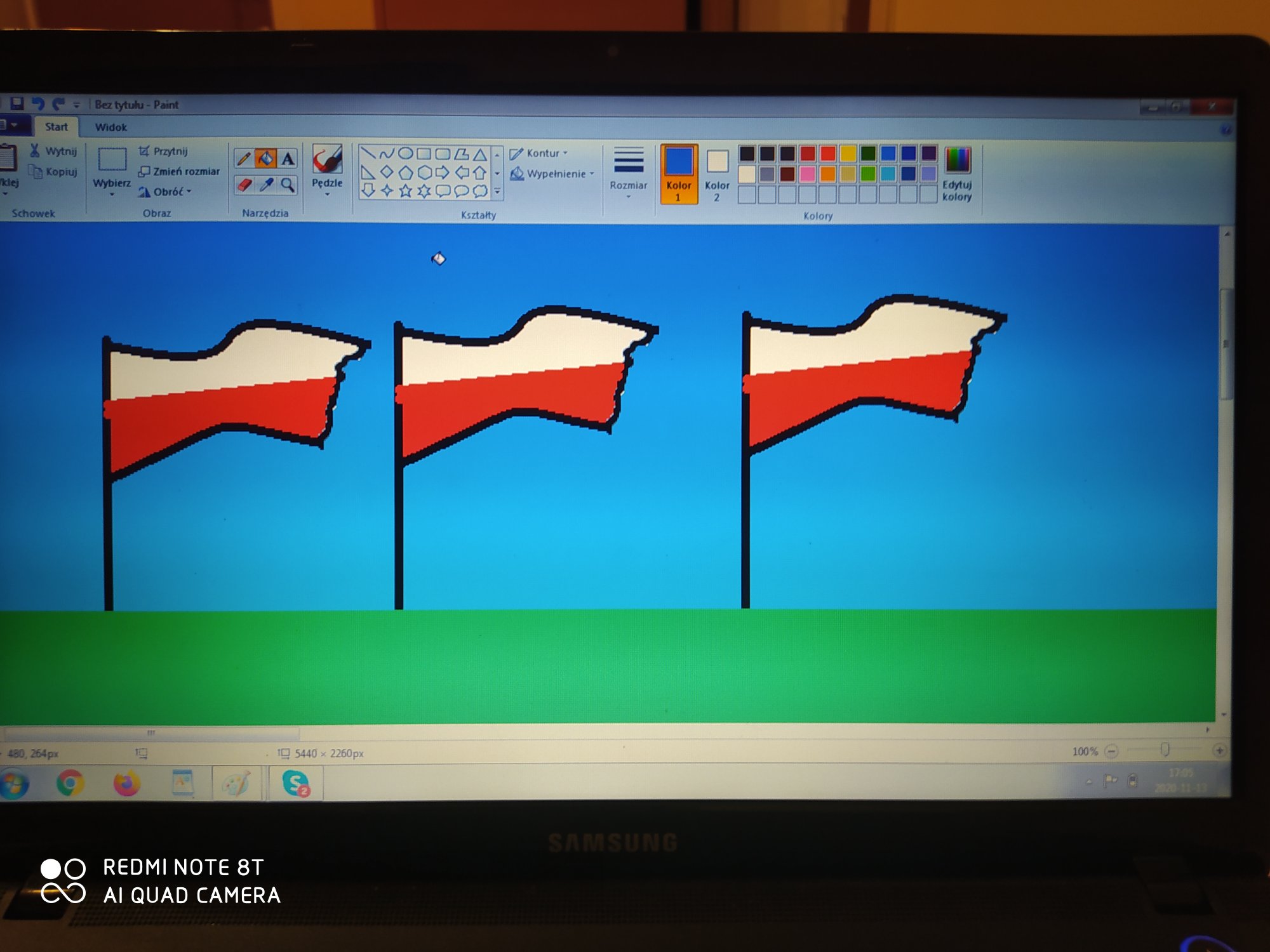 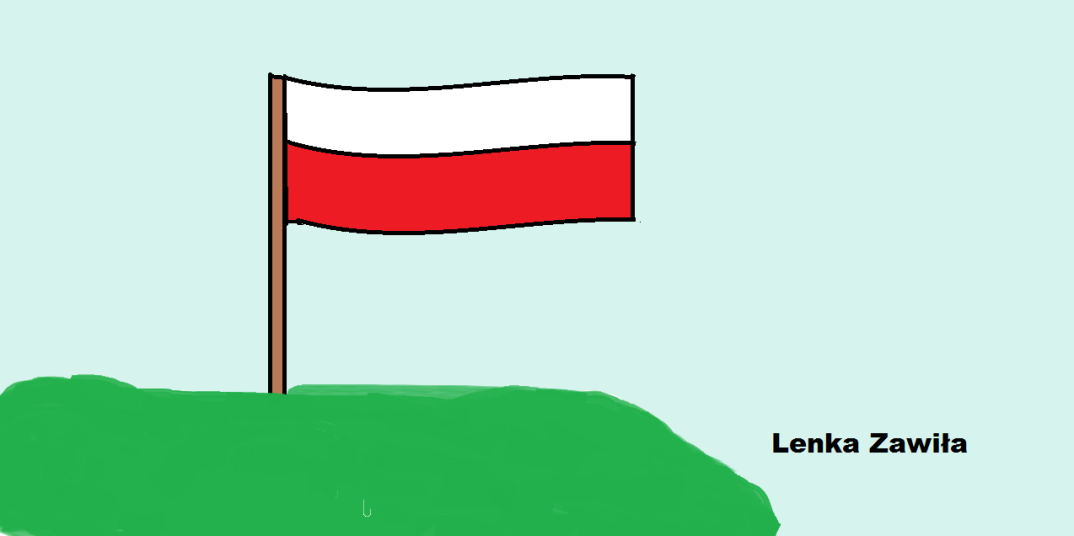 KONIEC
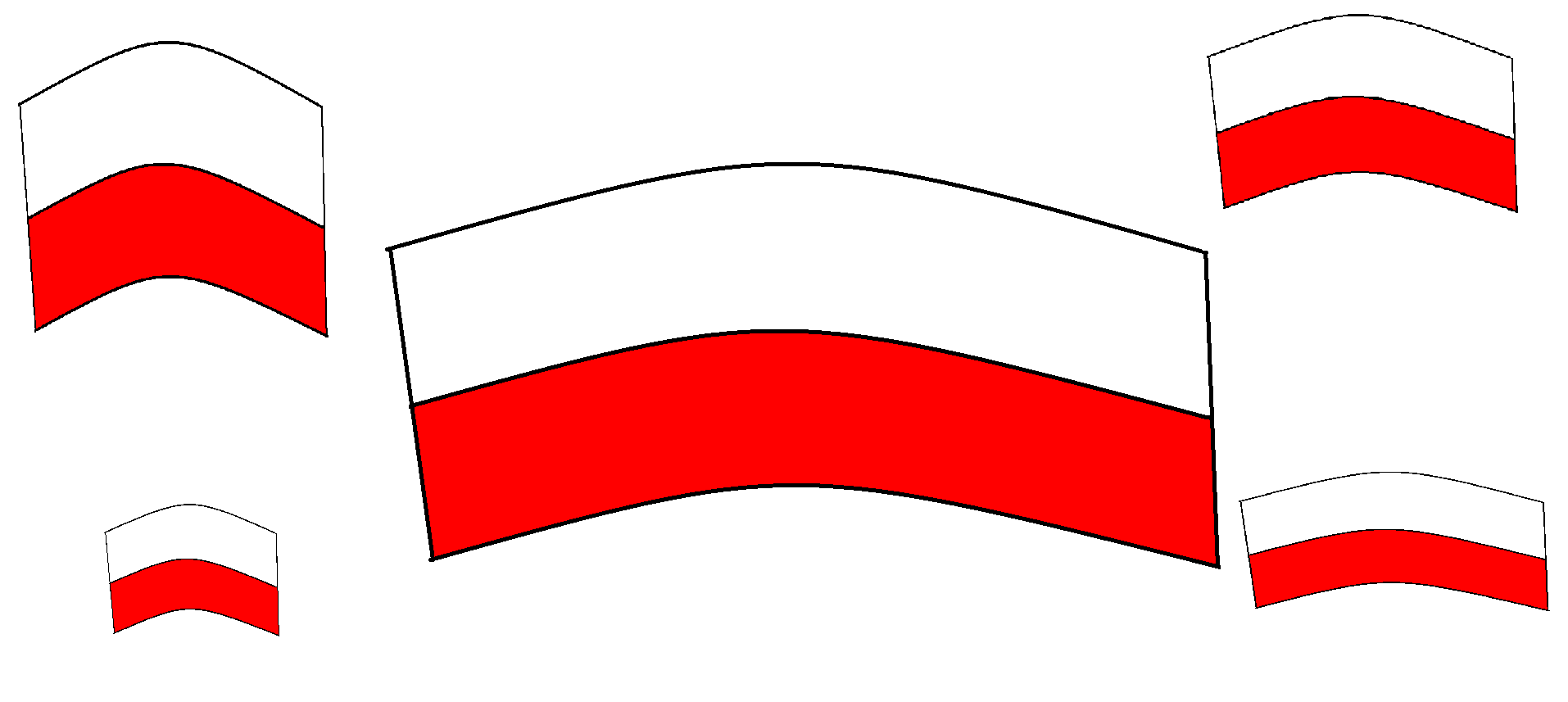 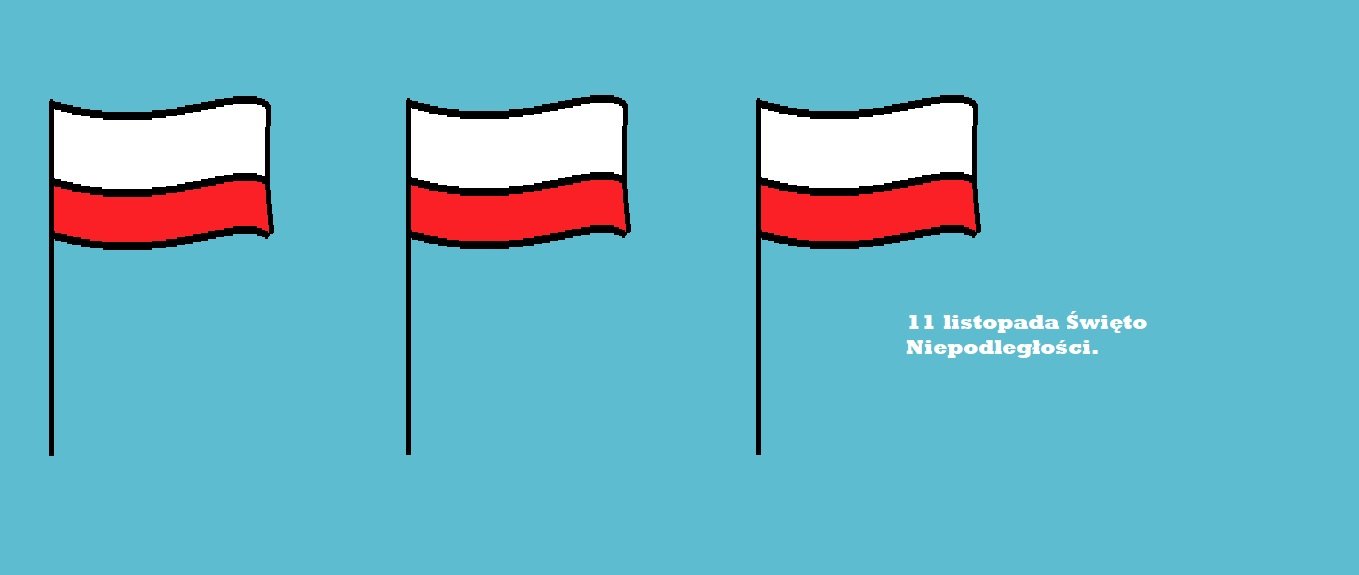 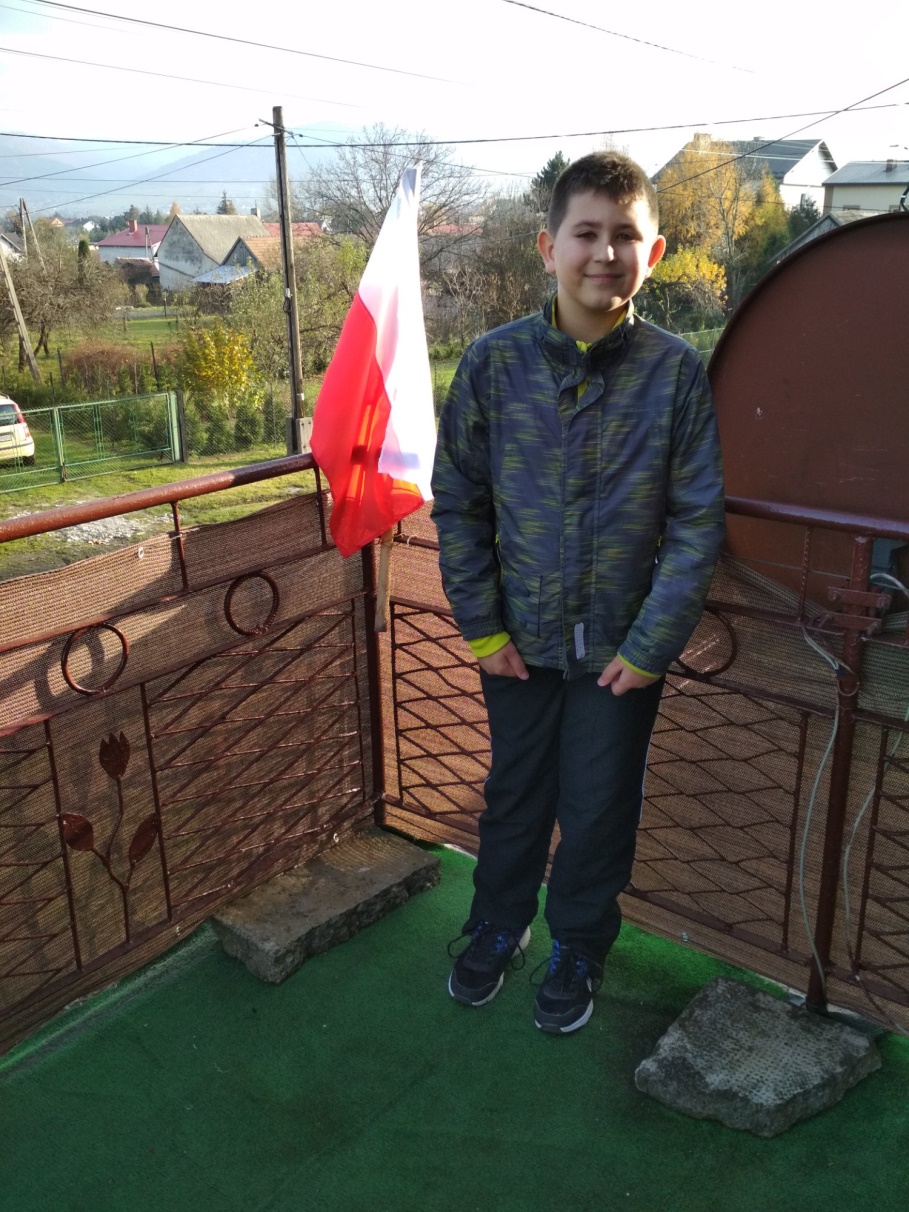 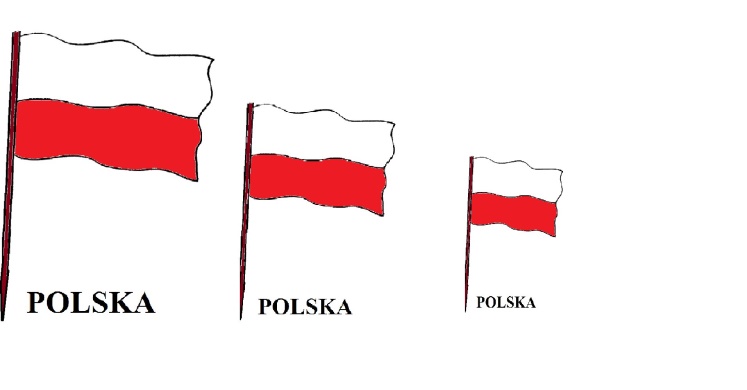 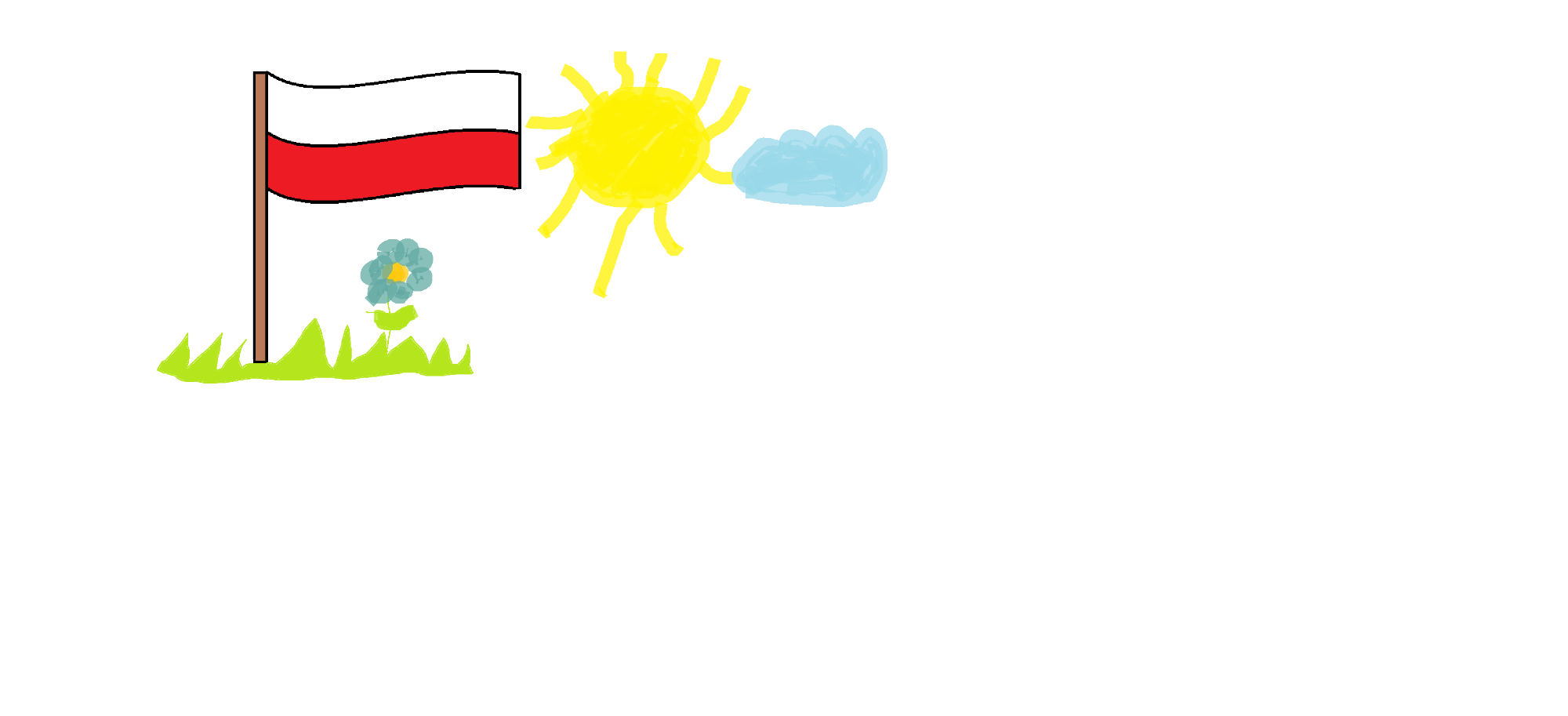 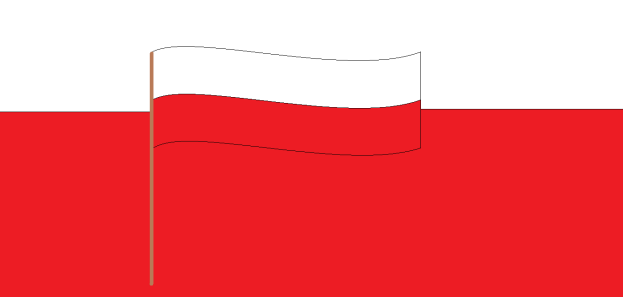